Alibaba database
Erotokritos Erotokritou
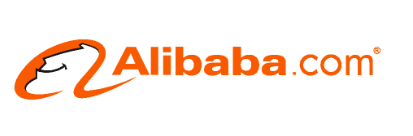 Introduction
The world’s largest e-commerce platform
Millions users
Each seller is assigned to a unique MySQL instance
distributed multi-tenant databases
multiple tenants share a same set of resources (computation and storage)
transaction log database
Log data: transaction ID, seller ID, created time and transaction status, sellers’ and buyers’ nickname
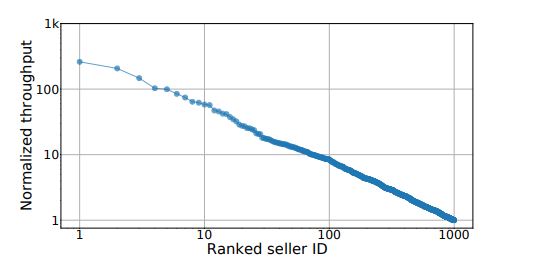 The top 10 sellers utilize the 14.14% of the total throughput
Skewed workloads
Imbalanced distributions of tasks or data across a infrastructure, resulting in an uneven workload distribution among resources
Some resources are overloaded
Others remain under-utilized
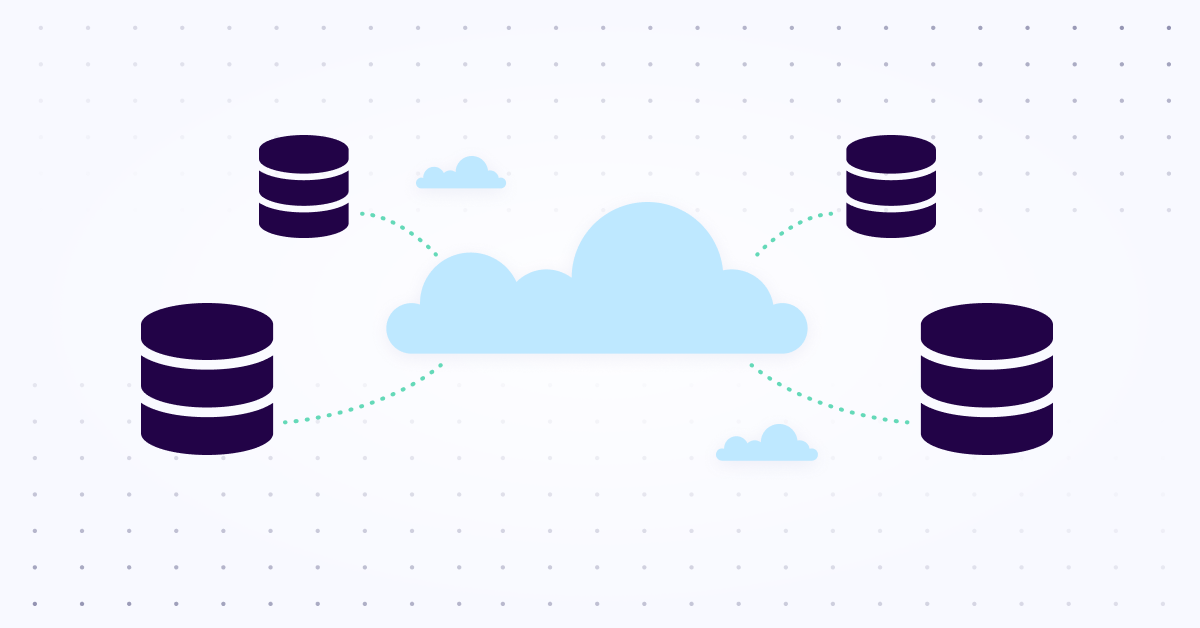 Database schema - problem
Sellers can add  customized attributes such us the size, materials and weight of the products 
Mysql can to add columns for all customized attributes
"attributes" column: concat customized attributes as a single string
No indexing is supported
Mysql provides operations  LIKE and  REGEXP but the performance is not acceptable.
ESDB - Elasticsearch database
Cloud document oriented database 
Full-text search
Distributed indexing and querying
Encoded in JSON file format
No predefined data format 
Supports flexible schema.
Handling complex queries for nested documents

We can Implement all SQL operations on ES-DSL queries
LOAD BALANCING requirements
Query efficiency. Data of multiple tenants should be placed on as few shards as possible in order to avoid query executions across too many shards
Load balancing. Distribution of workloads across multiple shards should be as uniform as possible in order to avoid overload on a single shard

trade-off between these two contradictory requirements by limiting data of small tenants on single shard and distributing data of large tenants across multiple shards
Load balancing
Sharding is a partitioning method which distributes large tables across multiple machines by a shard key (e.g., time, region, seller ID)
1-level hash of the partition key (e.g., tenant ID)
2-level hashing: 
Double hashing: routes workloads to shards based two keys (i.e., tenant ID and record ID)
Dynamic secondary hashing: same as double hashing but the shards are changed dynamically based on current storage and the real-time write throughput

𝑝 = (ℎ1 (𝑘1) + ℎ2 (𝑘2) mod s) mod n
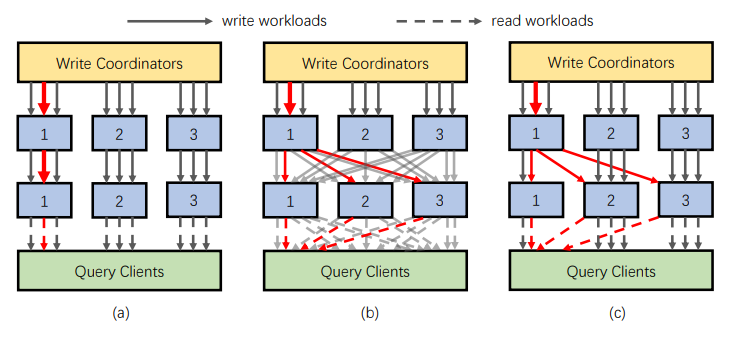 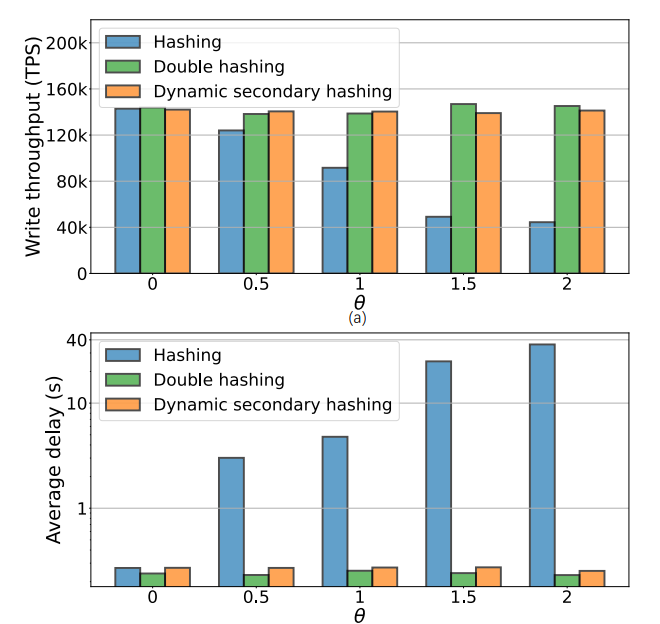 Frequency-based indexing
To much storage to build indexes for all sub attributes
Build indexes only for the most frequent
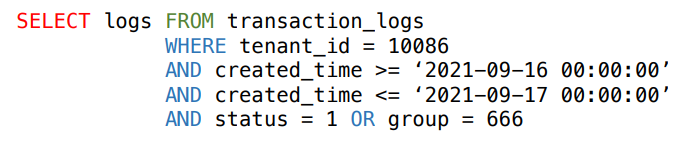 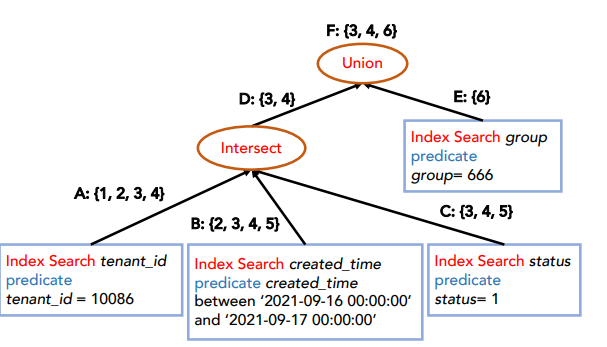 Composite index
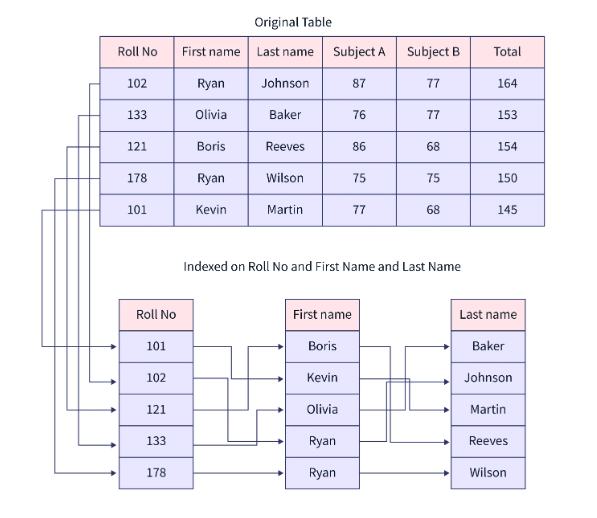 Overhead on multicolumn queries
Index on multiple columns
With an index of two columns column1 and column2, we can use the index for queries including column1 or both column1 and column2
But we cannot  use the index for queries including only the column2
Kd trees for geo-information
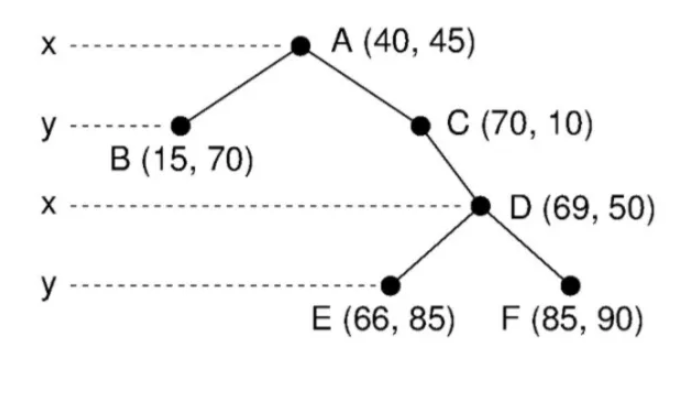 Sequential scan
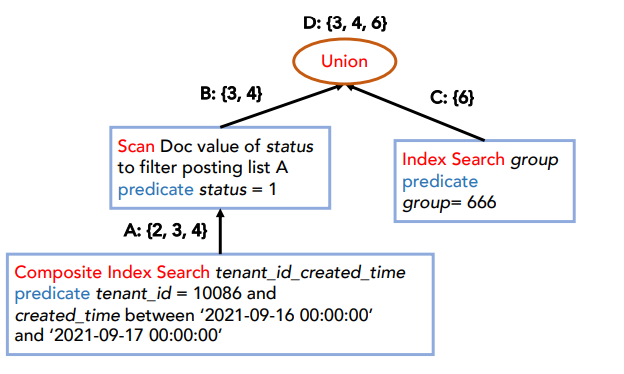 Replication
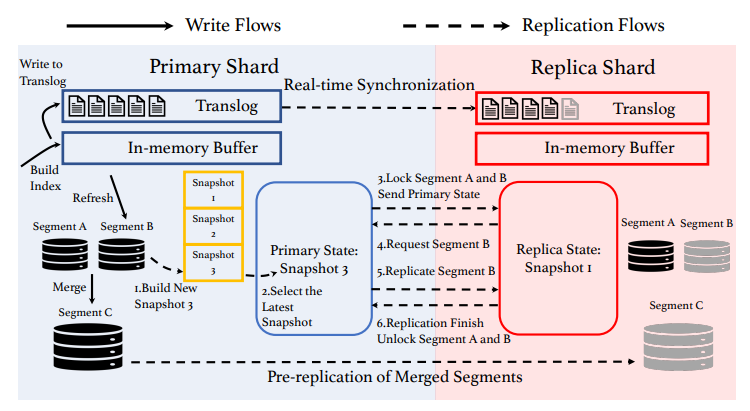 end